Lecture 10Prototyping
CE346 – Microprocessor System Design
Branden Ghena – Spring 2021
Some slides borrowed from:Josiah Hester (Northwestern), Prabal Dutta (UC Berkeley), Project Lead The Way
Administrivia
Quiz 2 due tonight

Reminder on my office hours today:
After class 11-12
Normal office hours 1-2
2
Today’s Goals
Discuss issues to consider when prototyping systems

Understand how to use breadboards for prototyping

Explore various components and how you might use them with a breadboard
3
Outline
Overview of Prototyping

Breadboarding Components
4
Prototyping goals
Does this thing work at all?
Particular IC
Circuit layout
Software design
etc.

Sometimes before doing something more serious with it
Design a PCB, Make a product, etc.

Not uncommon that the prototype is as far as you’ll get
5
Isolating tests
The goal when prototyping is to isolate the question at hand

Do consider
New sensor/IC/component/whatever

Do not consider
Power
Interference
Enclosure
Stable microcontroller
Soldering skills
6
Buying Parts
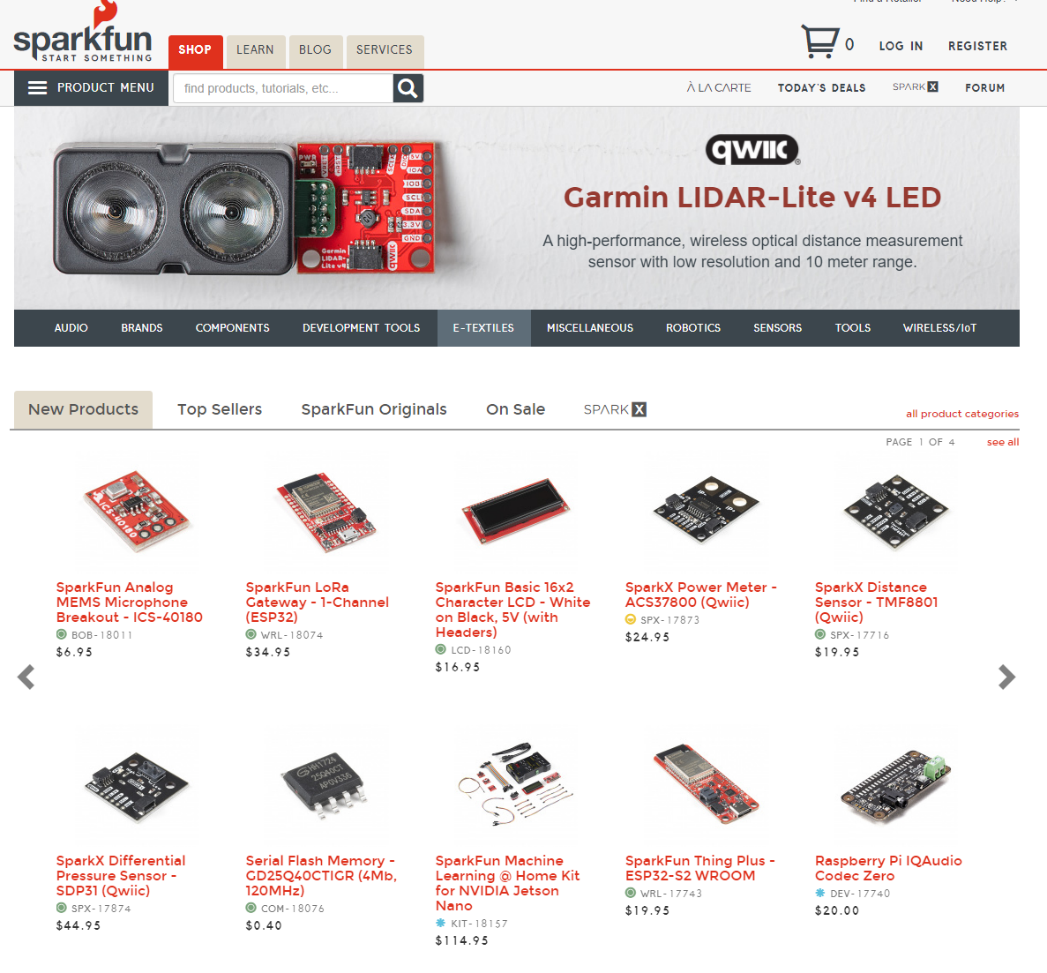 Prototyping vendors
Where you look for cool stuff to buy
Sparkfun
Adafruit

Electronics vendors
Where you buy parts when you know what you need
Digikey
Mouser
7
Prototyping methods
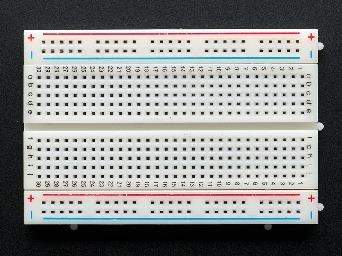 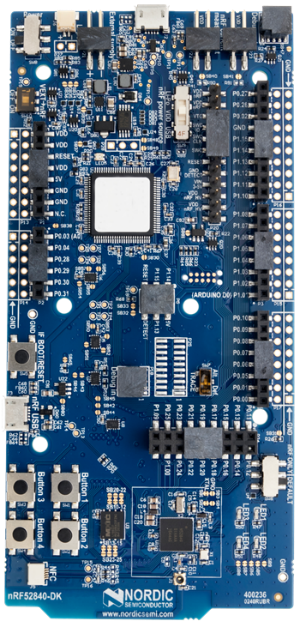 Breadboarding
Plug and connect components as needed
Build up arbitrarily complex designs from nothing

Development kits
Pre-fabricated systems design for testing components

Small-scale test PCBs
Design a PCB that demonstrates the thing you’re interested in
Making a PCB is less hard than some might think (Eagle, Fritzing, etc.)
$20-30 for small, low-speed PCBs from batch services like OSHPark
8
Breadboards for prototyping
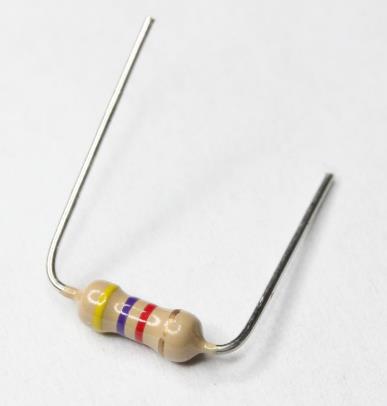 Reusable platform for temporary circuits

Plug in jumper wires and through-hold components
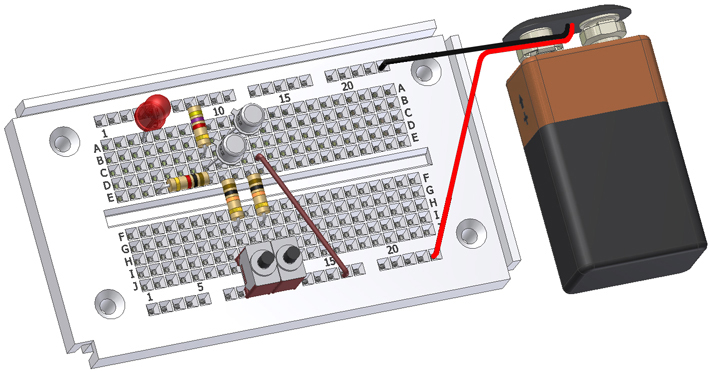 9
How a breadboard works
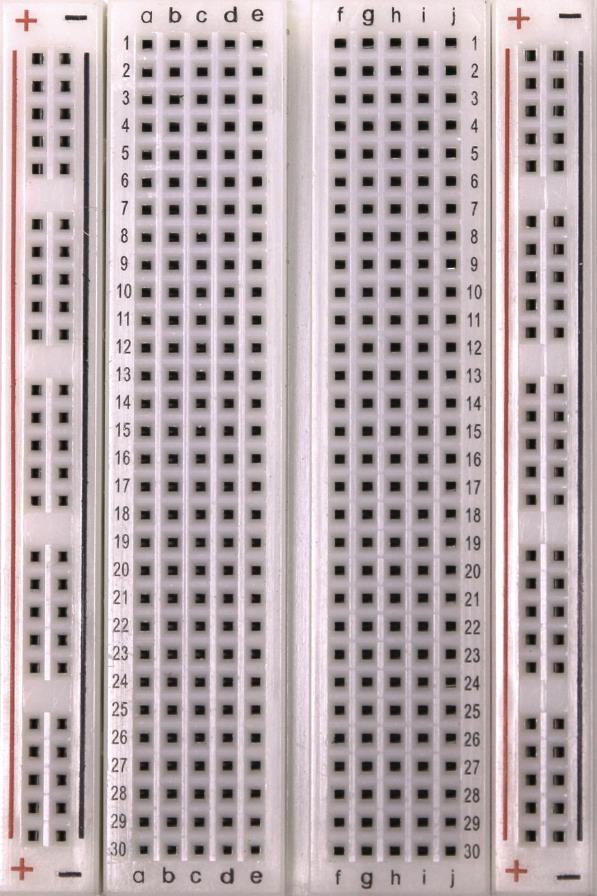 Component leads and wires are inserted into holes in the breadboard
Half-rows of five holes are connected
Vertical columns are connected for power/ground
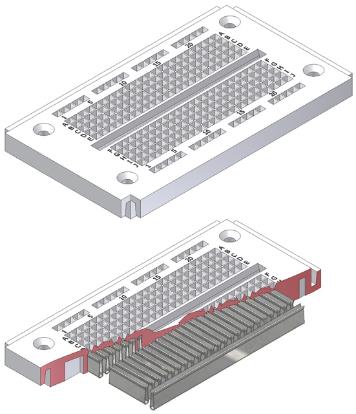 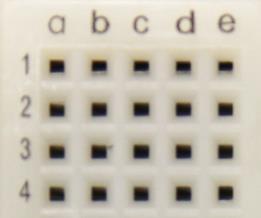 Holes to
insert wires
10
Breadboard LED example
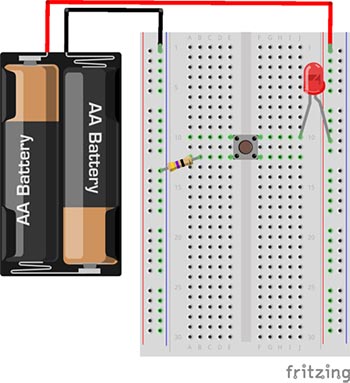 Uses button to control LED
11
Breadboard guidelines
Long wires in large bird nests makes debugging very difficult
Shorter, constrained wires are easier to understand
In this class, we’ll only have large jumper wires though…

Use the minimum jumpers necessary,mostly use breadboard for connections
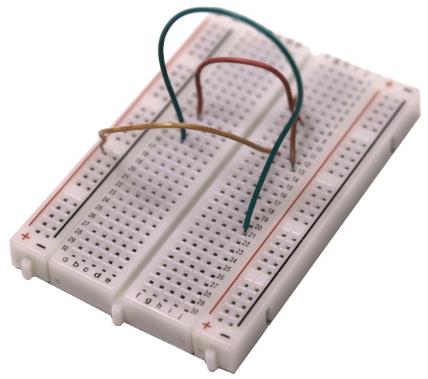 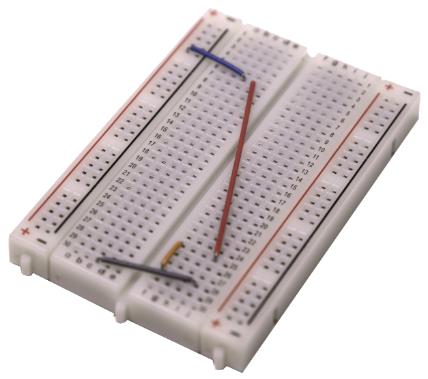 Better
Bad
12
More permanent breadboards
Breadboards are also known as “Solderless Breadboards”

Protoboard allows configurable circuits
Solder jumper wires between locations
Solder adjacent pads to form connection


Usually not worth it (just make a PCB)
Does solve core problem of breadboards:things getting unintentionally unplugged
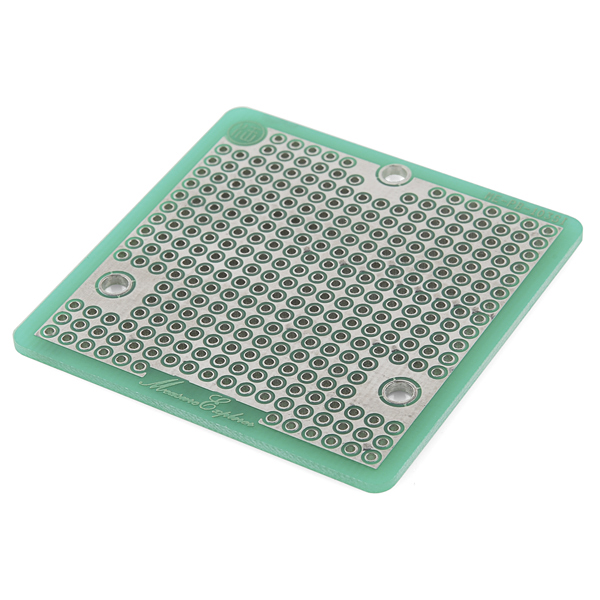 13
When to not use breadboards
Breadboards work great for digital circuits and simple analog!

High voltage/current are bad for breadboards
Honestly, anything above 12 volts DC shouldn’t be in a breadboard
Also avoid high-power applications above a few Watts
Never put AC in a breadboard

Sensitive analog circuits
Particularly anything sensitive to capacitance may not work right
Sets of metal holes with strips connecting them function as capacitors

Anything in long term use
14
Outline
Overview of Prototyping

Breadboarding Components
15
Prototyping with a breadboard
What kinds of things might you use with a breadboard?
Jumper wire
Microbit!
Resistors/Capacitors
LEDs
Buttons/Switches
Analog Sensors
Various other through-hole components
Transistors, Op-Amps, other ICs
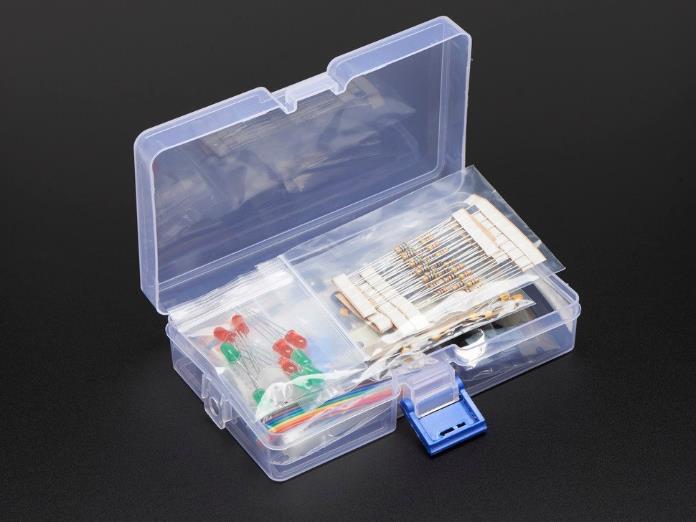 https://www.adafruit.com/product/2975
16
Jumper wires
Connect two rows in the breadboard together

Recommendation:
Peel off sets of 2-4 wires and keep them stuck together
Often want to run multiple at once
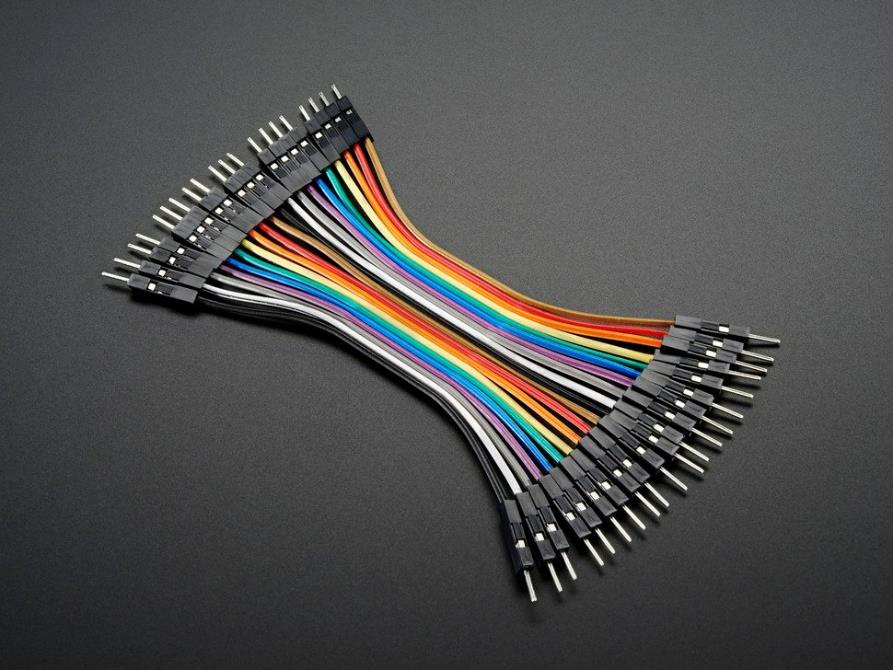 17
Microbit
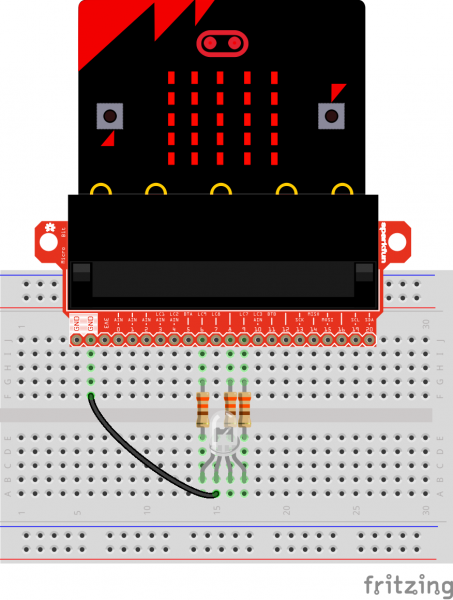 Always connect LED matrix side up

Breaks out various pins from board
Need to consult table to know which pins
https://tech.microbit.org/hardware/schematic/

https://www.sparkfun.com/products/13989
https://learn.sparkfun.com/tutorials/microbit-breakout-board-hookup-guide
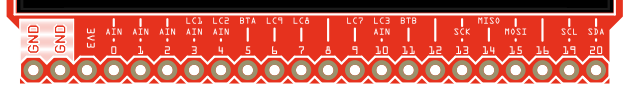 18
Resistors
Carbon Film Resistors
Variable Resistors
(potentiometer)
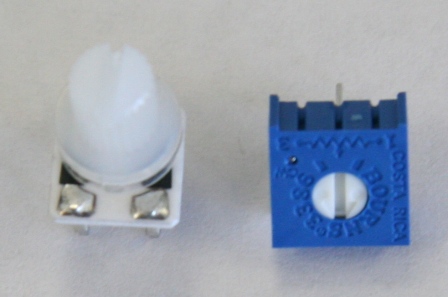 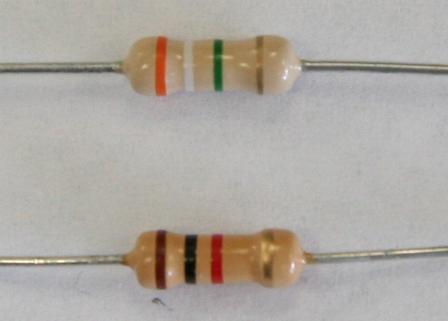 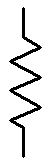 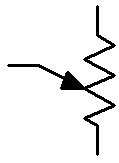 4 Bands
Surface Mount Resistors
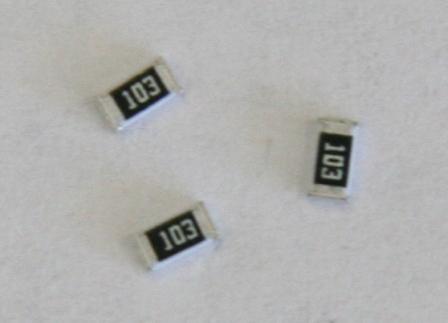 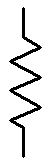 19
Resistor color codes
Colored bands on resistors label the resistance value of the part

First and second bands are the digits
Third band is multiplier
Fourth band is tolerance
Usually gold: +/- 5%
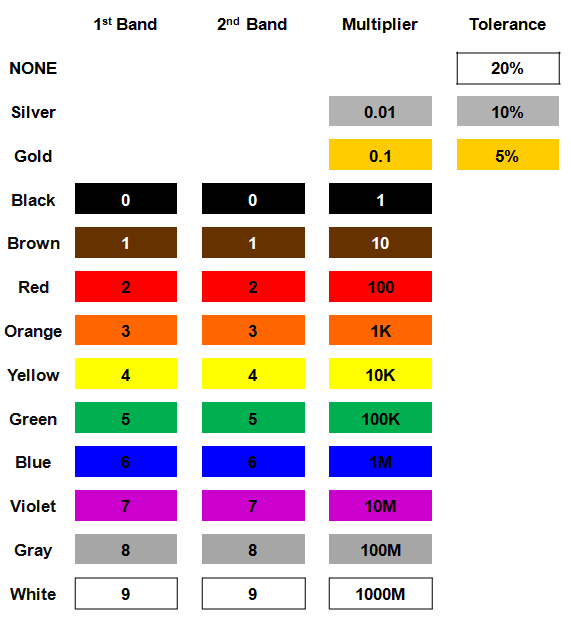 20
Example: determine the resistor
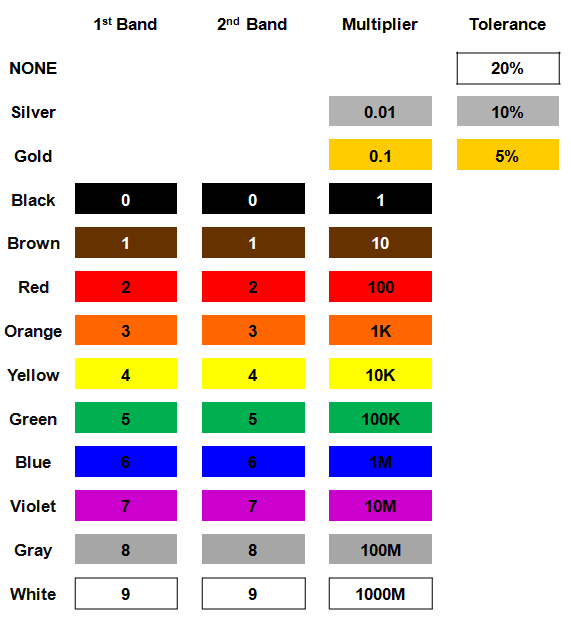 21
Example: determine the resistor
56 x 10 Ω = 560 Ω (5%)
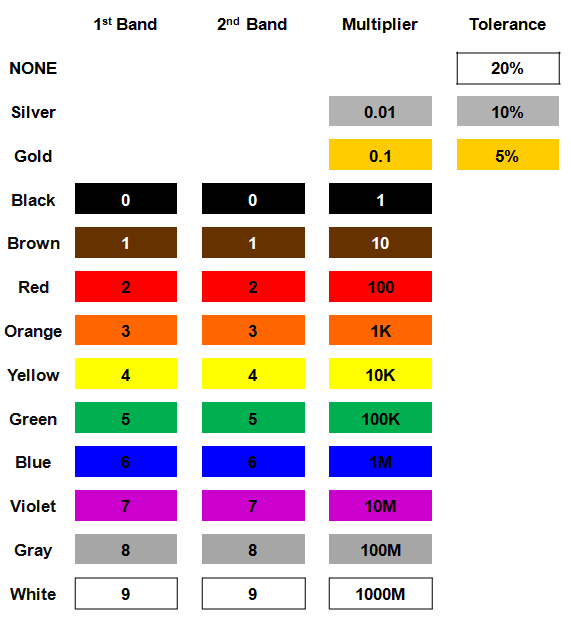 22
Potentiometers
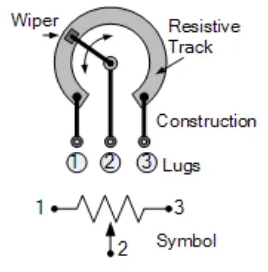 Vary resistance between zero and some maximum
1 kΩ, 10 kΩ, 100 kΩ common

Connect middle and an edge for just a changeable resistor

Middle terminal is a movable resistor divider
Knob changes middle output if outer pins are VCC and Ground
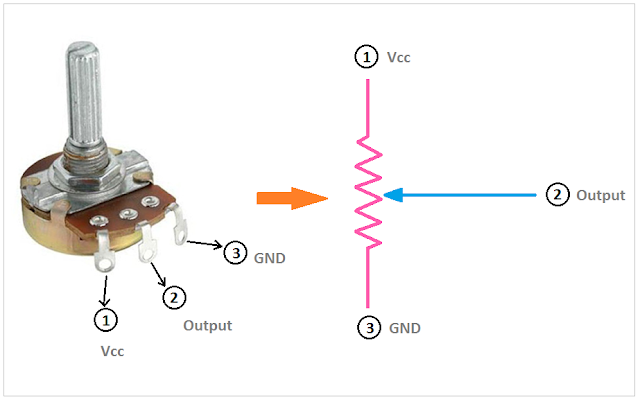 23
LEDs
Directional component: only allows current to flow one way

Shorter side is the negative one
i.e. where current flows to
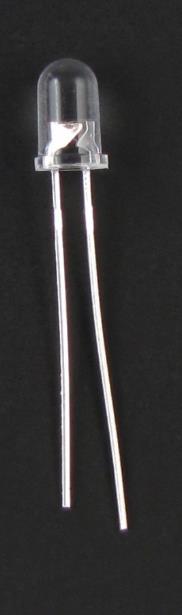 Larger metal component
inside of case or case flat spot is cathode or 
negative (-) lead
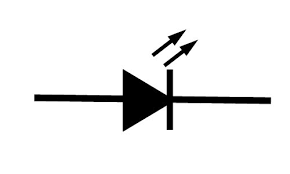 Shorter wire is cathode or 
negative (-) lead
Negative ( - ) lead
Schematic Symbol
24
RGB LED
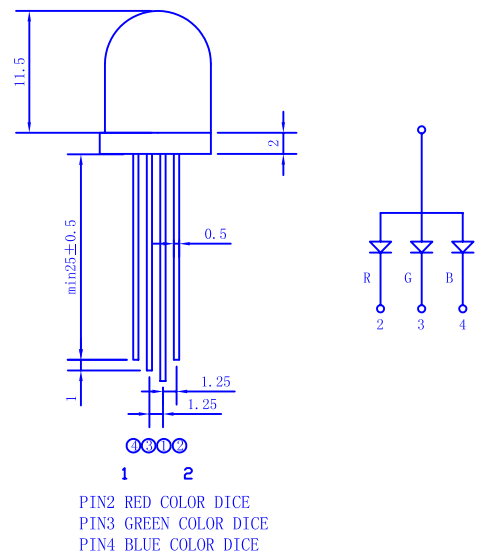 Three different colors of LED in a single large diffuser

Short leads are negative ends
One for each color

Long lead is common power
Common anode

Combinations of LEDs give other colors
Cyan, Yellow, Violet, White
https://cdn-shop.adafruit.com/datasheets/FLR-100WAS-RGB.pdf
25
Sensors
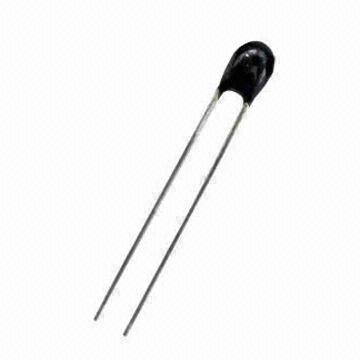 Thermistor





Photoresistor
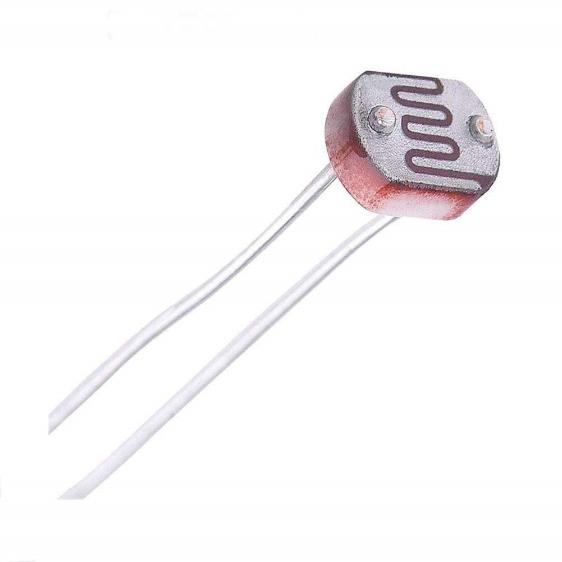 26
Breadboard demo!
27
Breadboard demo!

RGB LED
Plus resistors

Control LED with
Switch
Potentiometer
Photoresistor
28
Outline
Overview of Prototyping

Breadboarding Components
29